Self-Care:  I deserve to feel great about all i’m doing with my life
we live in a society where we’re expected to work long hours, volunteer for projects, miss vacations, 
be productive and chase promotions, neglect domains of our lives and operate
 from an urgency driven paradigm of maximizing productivity.

We live in a hurried society

Pursuing this life philosophy ultimately prevents us from engaging in 
opportunities for self-care.
What Does Self-Care Mean?
Self-care has been defined as a multidimensional, multifaceted process of purposeful engagement in strategies that promote healthy functioning and enhance well-being. 

Self-care is vital for building resilience toward stressors in life that you can't eliminate. 
When you've taken steps to care for your mind and body, you'll be better at leading a meaningful life.
Many people see self-care as a luxury, rather than a priority. 
Consequently, they're left feeling overwhelmed, tired, and ill-equipped to handle life's inevitable challenges.
It's important to assess how you're caring for yourself in several different domains so you can ensure you are caring for your mind, body, and spirit.
Self-Care begins with you asking the questions that matter the most to your life.
Self-Care includes engaging in activities that matter the most to your life; that bring you lasting spiritual, social, emotional and physical happiness. 
It requires making an investment in YOU; a deep and personal commitment to operating as a whole, integrated you where all of your needs are met
Self-care describes a conscious act you take to promote your physical, spiritual, mental and emotional health. 
Once you feel whole – you will imbue your work and life with meaning and purpose.
You will also make the world a better place.
All the stress relief activities in the world won't help if you aren't taking care of yourself. 

Meditation won't do you any good if you aren't getting adequate sleep. 
In fact, when you try to meditate, you might doze off because you aren’t sleeping enough.
Similarly, hitting the gym once in a while won't relieve much stress if you're only fueling your body with high-processed junk food. 
You need to take care of your basic needs first if you want your stress relief activities to be effective.
Maslow’s Need Ladder
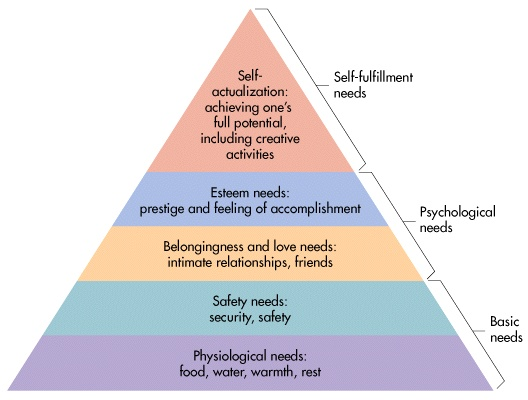 Should you be entitled to experiencing positive feelings?
How do we sometimes take shortcuts to feeling good?
Do these represent short cuts to happiness?


	Drug/substance use			 Shopping sprees
	Addictions to chocolate/other foods	 Loveless sex

The pleasures are delights that have sensory and strong emotional components like ecstasy, raw feelings, orgasm, delight, exuberance and comfort.  
Involves little if any thinking.
The bodily pleasures are immediate, experienced through senses and are momentary through touching, tasting, smelling, seeing and hearing.
The bodily pleasures fade rapidly and its hard to build your life around bodily pleasures.
Compared to bodily pleasures, the gratifications are activities we very much like 
engaging in and not usually accompanied by raw feelings.

Gratifications engage us fully,  are immersed and absorbed in them; create psychological growth, require skills and effort, challenge us 
The gratifications last longer than the pleasures and involve more thinking and they do not habituate easily.
The gratifications are undergirded by our strengths and virtues.  
Gratifications are about enacting personal strengths and virtues.
Gratifications,Virtues and Strengths

Wisdom and knowledge: strength/route: curiosity, interest in world, love of learning, open mindedness, critical thinking, ingenuity, practical intelligence, social intelligence, perspective taking
Courage: valor and bravery, perseverance, diligence, industry, integrity, honesty
Humanity and love: kindness, generosity, loving and allowing oneself to be loved
Justice: citizenship, duty, teamwork, loyalty, fairness and equity, leadershi
Temperance: self-control, prudence, discretion, caution, humility and modesty
Transcendence: appreciation of beauty and excellence, gratitude, hope, optimism, future mindedness, spirituality, sense of purpose, faith/religion, forgiveness, mercy, humor and play, passion and enthusiasm.
Physical Self-Care 

You need to take care of your body if you want it to run efficiently. 
Keep in mind that there's a strong connection between your body and mind. 
When you are caring for your body, you'll think and feel better too.
Physical self-care includes how you're fueling your body, how much sleep you're getting, how much physical activity you are doing, and how well you're caring for your physical needs.
When it comes to physical self-care, ask yourself the following questions to assess whether there might be some areas you need to improve:

Are you getting adequate sleep?
Is your diet fueling your body well?
Are you taking charge of your health?
Are you getting enough exercise?
Be physically active
Exercise beats stress, boosts the mood, and elevates our energy level, not to mention the heart health benefits. 
Believe it or not, you can exercise just about anywhere, anytime. 
It doesn’t have to be at the gym. 
All activity counts. 
Think of an activity that you enjoy. Anything. 
Think about how that enjoyable activity can fit into your life: maybe you can ride your bike to work, or take your kids on an easy hike, or get the whole family to rake leaves with you. 
Maybe make your next meeting a walking one or take a brisk walk at lunchtime. 
Try a few minutes on the exercise bike in the kitchen, or dancing around your living room in your socks.
Sleep well
Aim for a refreshing amount of sleep. 
While this will differ for everyone, generally it’s about eight hours. 
It’s tempting to stay up late to cram in those last household chores or answer email, but really, the world won’t end if the laundry is dirty for another day, or the dishes are piled up in the sink. 
Sleep deprivation causes irritability, poor cognition, impaired reflexes and response time (think: car accidents!), and chronic sleep deprivation can contribute to depression and anxiety. 
Create a short, easy bedtime routine. 
Stretching or yoga, prayer, or reading a book can be relaxing. 
But stay away from your smartphone, tablet, or laptop, as the light interferes and interrupts the natural sleep onset. 
Alcohol near bedtime also interferes with sleep and can cause nighttime or early-morning awakening.
Social Self-Care 

Socialization is key to self-care. 
But, often, it's hard to make time for friends and it's easy to neglect your relationships when life gets busy.
Close connections are important to your well-being. 
The best way to cultivate and maintain close relationships is to put time and energy into building your relationships with others.
There isn't a certain number of hours you should devote to your friends or work on your relationships. 
Everyone has slightly different social needs. 
The key is to figure out what your social needs are and to build enough time in your schedule to create an optimal social life.
To assess your social self-care, consider the following:
Are you getting enough face-to-face time with your friends?
What are you doing to nurture your relationships with friends and family?
Mental Self-Care
The way you think and the things that you're filling your mind with greatly influence your psychological well-being.
Mental self-care includes doing things that keep your mind sharp, like puzzles, or learning about a subject that fascinates you. 
You might find reading books or watching movies that inspire you fuels your mind.
Mental self-care also involves doing things that help you stay mentally healthy. 
Practicing self-compassion and acceptance, for example, helps you maintain a healthier inner dialogue.
Here are a few questions to consider when you think about your mental self-care
Are you making enough time for activities that mentally stimulate you?
Are you doing proactive things to help you stay mentally healthy?
Spiritual Self-Care 

Research shows that a lifestyle including religion or spirituality is generally a healthier lifestyle.
Nurturing your spirit, however, doesn't have to involve religion. 
It can involve anything that helps you develop a deeper sense of meaning, understanding, or connection with the universe.
Whether you enjoy meditation, attending a religious service, or praying, spiritual self-care is important.
As you consider your spiritual life, ask yourself:

What questions do you ask yourself about your life and experience?
Are you engaging in spiritual practices that you find fulfilling?
Emotional Self-Care 


It's important to have healthy coping skills to deal with uncomfortable emotions like anger, anxiety, and sadness. Emotional self-care may include activities that help you acknowledge and express your feelings on a regular basis.
Whether you talk to a partner or close friend about how you feel, or you set aside time for leisure activities that help you process your emotions, it's important to incorporate emotional self-care into your life.
When assessing your emotional self-care strategies, consider these questions:
Do you have healthy ways to process your emotions?
Do you incorporate activities into your life that help you feel recharged?
Eat well
You must eat healthy. 


Stay away from inflammatory, sugar-spiking, insulin-releasing foods like processed carbohydrates (think all added sugars and anything made with flour). 
Aim for things that grow on plants or trees. 
The more colorful the fruits or vegetables, the more vitamins, minerals, and antioxidants they have and the healthier they are. 
Vitamin pills and other supplements just don’t work as well. 
Just get colorful fruits and veggies into your diet wherever you can. 
We don’t have to be perfect, but the more plant-based our diets are, the better.
Pointers to Start Practicing Self-Care

Getting started with self-care can be overwhelming. 
It can be difficult to know what methods of self-care will best benefit you, or what areas of your life you should focus on. 
You could start by writing.
Many studies analyze and interpret the value of taking pen to pad for mental health. 
Writing your thoughts can:
Serve as a therapeutic tool for perspective into yourself and others
Be a healthful hobby
Be a conduit for personal and health improvement
Ask Yourself the Following Questions:


Where do I feel deprived?
What do I need more of right now?
What do I need less of?
What do I want right now?
What am I yearning for?
Who or what is causing me to feel resentful, and why?
What am I starving for?
Other Ways to Practice Self-Care

The number and variety of self-care practices are nearly infinite. Everyone has a unique way of taking care of their personal, physical, emotional, and mental well being. To give you some more ideas, here are some other ways to practice self-care:
Establish a regular sleep routine
Spend time outdoors
Organize your home
Take a “no technology” day
Practice deep breathing exercises
Wear clothes that make you feel good
Pamper yourself (put on some lotion, get a haircut, do a foot bath, etc.)
Work toward acceptance (of self, others, and your situation)
Listen to music
Read your favorite book
Try something new
Spend time with family or close friends
Think on These Things

	1) What personal accomplishments give you the most pride?
	2) Can the life you’re leading today provide you with more accomplishments like these?
	3) What 3 qualities would you most like to be associated with your reputation?
	4) What is left for you to do in your personal and professional life?
	5) What drives your curiosity and makes you want to learn more?
	6) What skills do you have now that you didn’t have 5 years ago?
	7) What types of people bring out the best in you? What characteristics do they bring out? 
	    Where do you find these people in your life?
	8) What are some uncertainties you are currently experiencing?
	9) What allows you to live with the uncertainties in a way that feels right?